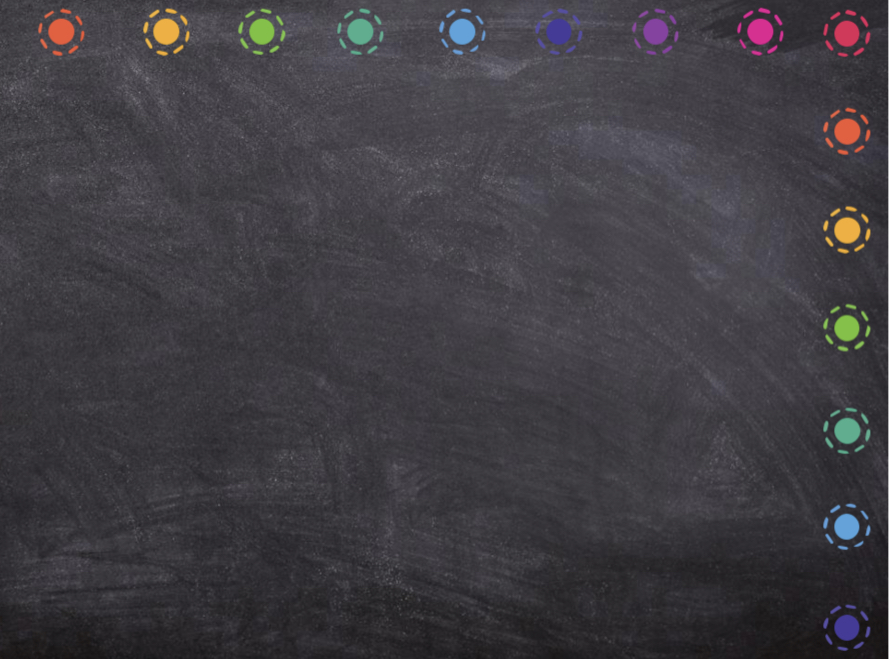 بسم الله الرحمن الرحيم
اليوم / الأحد                                  التاريخ/ ١٤٤٥/٦/١١
المادة( المهارات الرقمية )
الوحدة الثانية( قواعد البيانات )
أ/صباح القحطاني
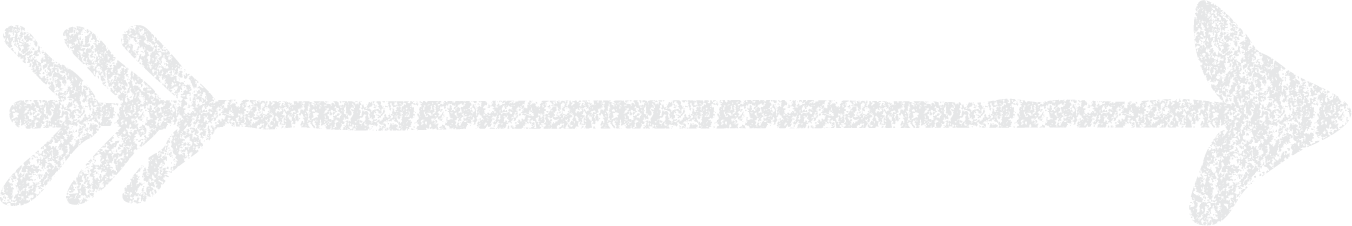 أهلاً وسهلاً بكم
الاستراتيجيات
جدول التعلم
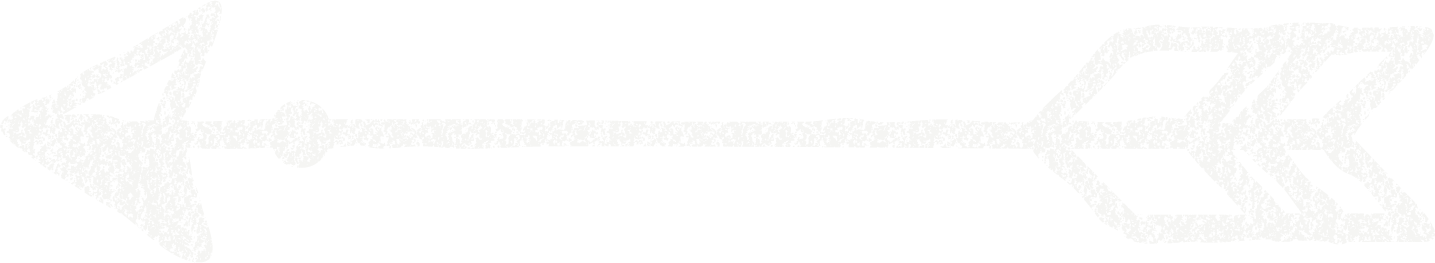 الحوار والمناقشة
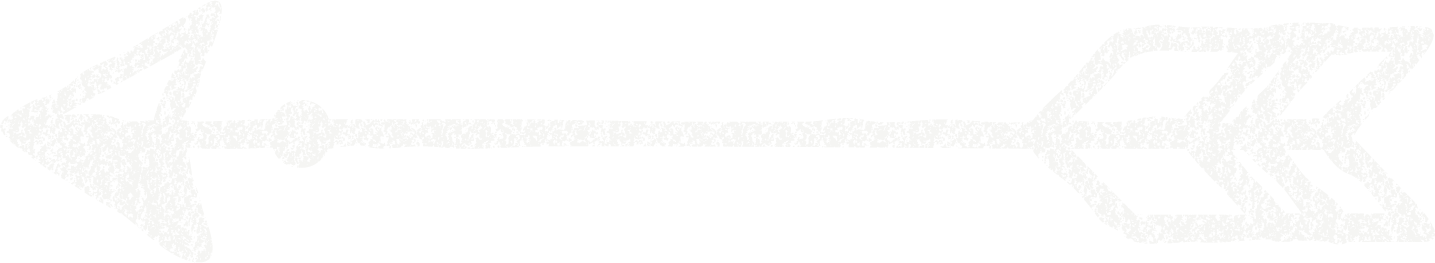 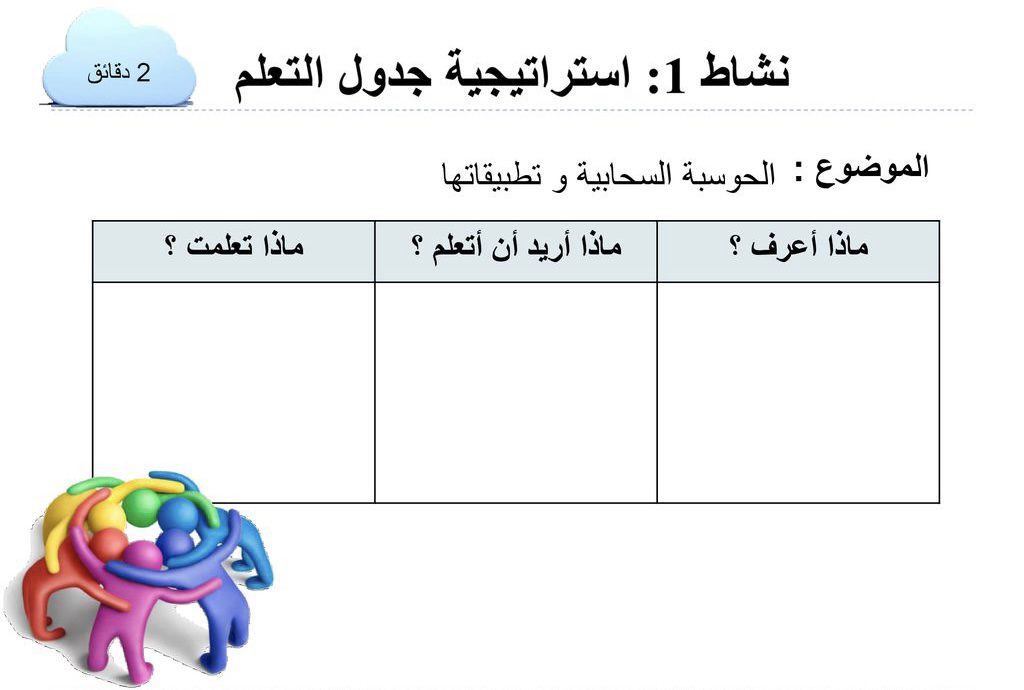 تصميم صفحة إلكترونية 
إضافة الصفحات 
نشر موقع إلكتروني
مقدمة عن قواعد البيانات
إنشاء قاعدة بيانات
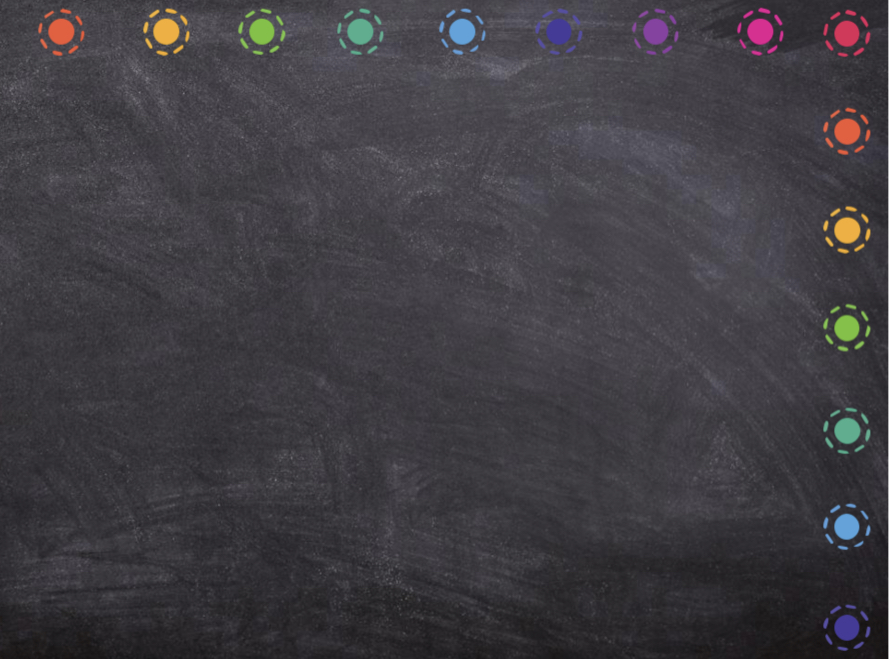 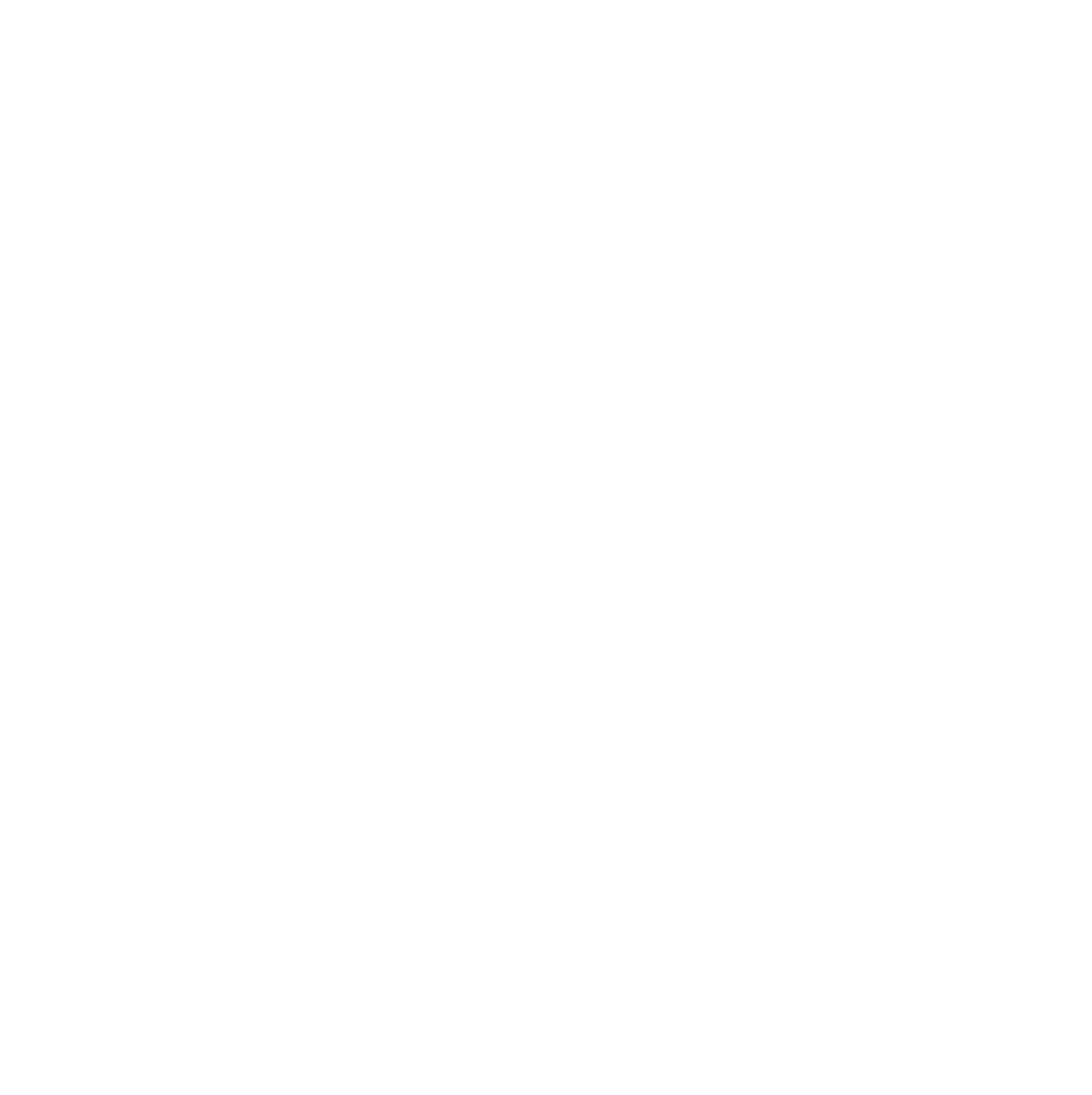 الدرس الثاني 
إنشاء قاعدة بيانات
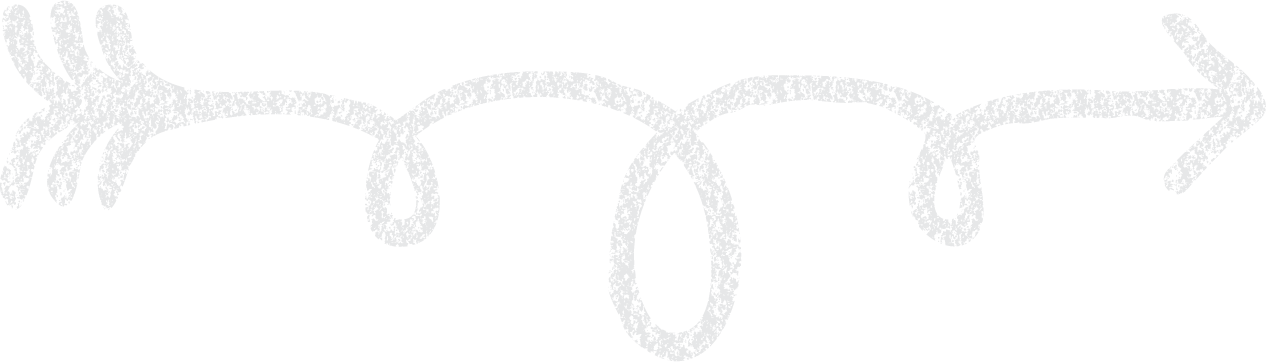 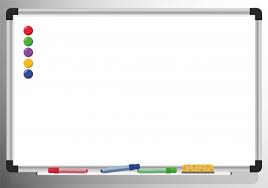 أهداف الدرس:
إنشاء حقول قاعدة البيانات 
إضافة سجلات قاعدة البيانات 
تحديد السجلات في قاعدة البيانات
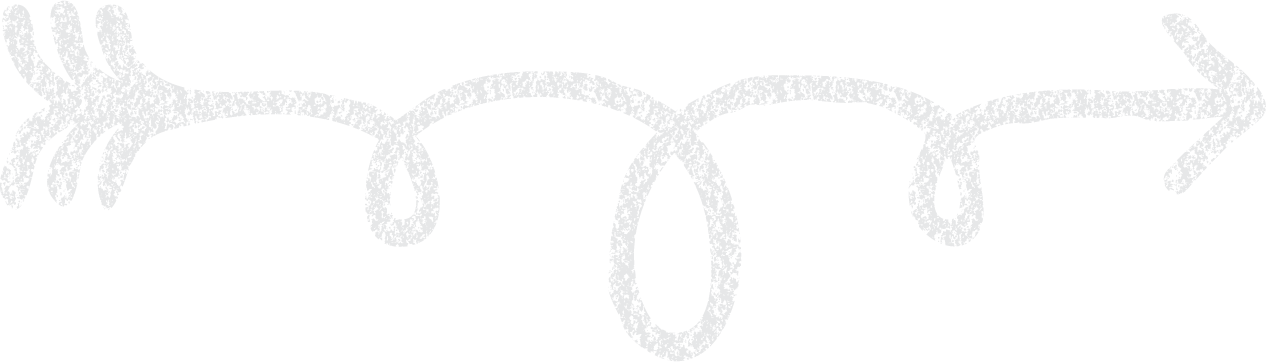 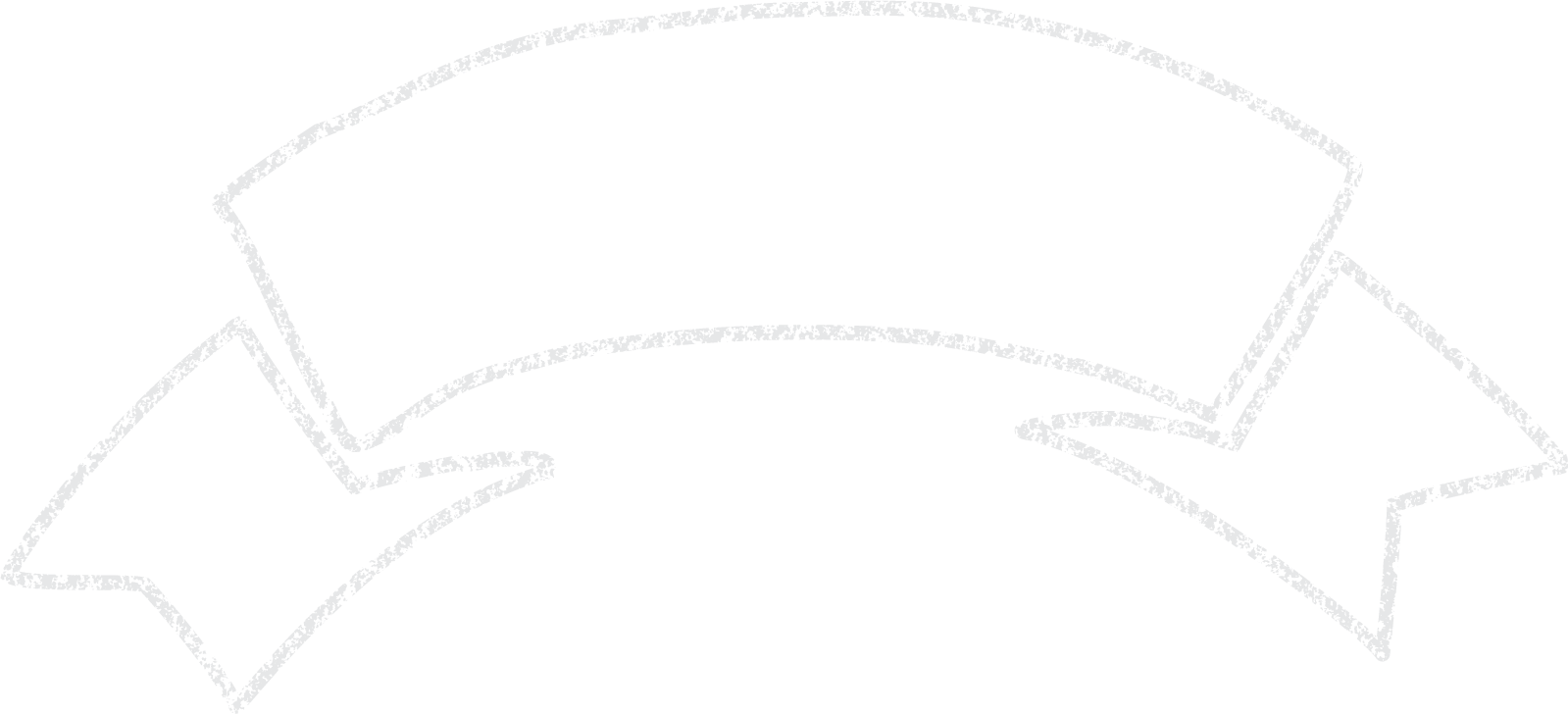 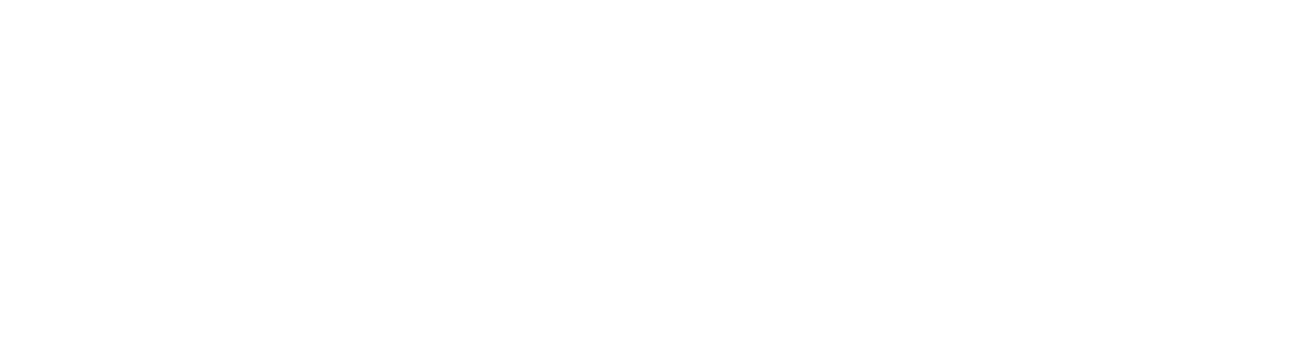 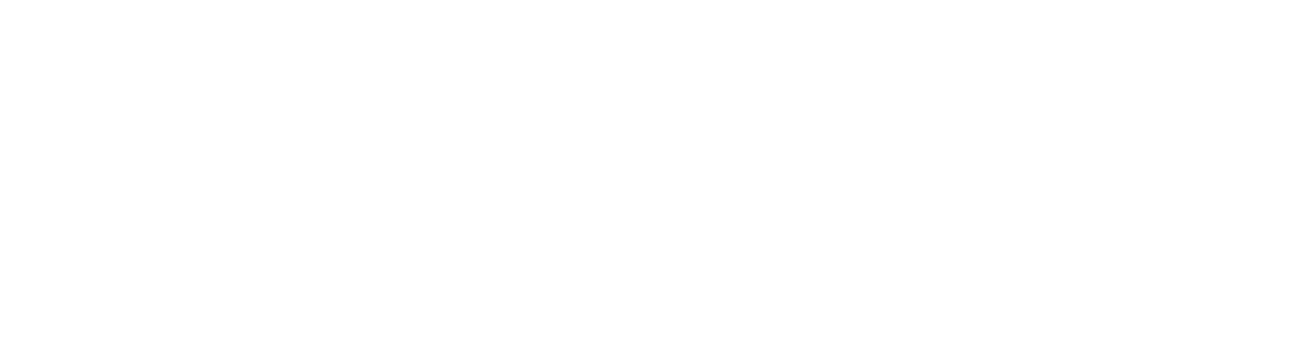 الفهم القرائي
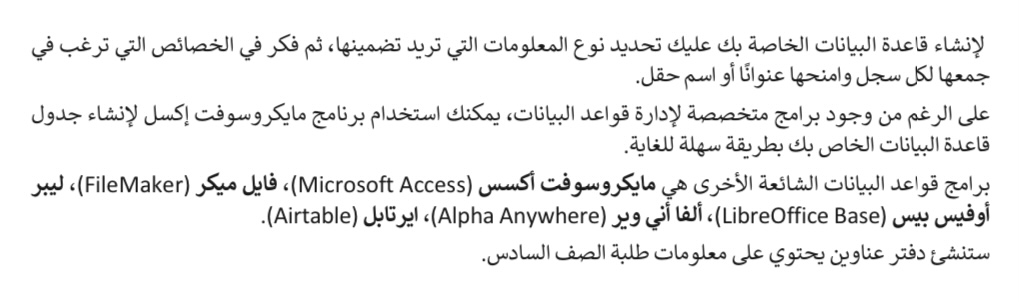 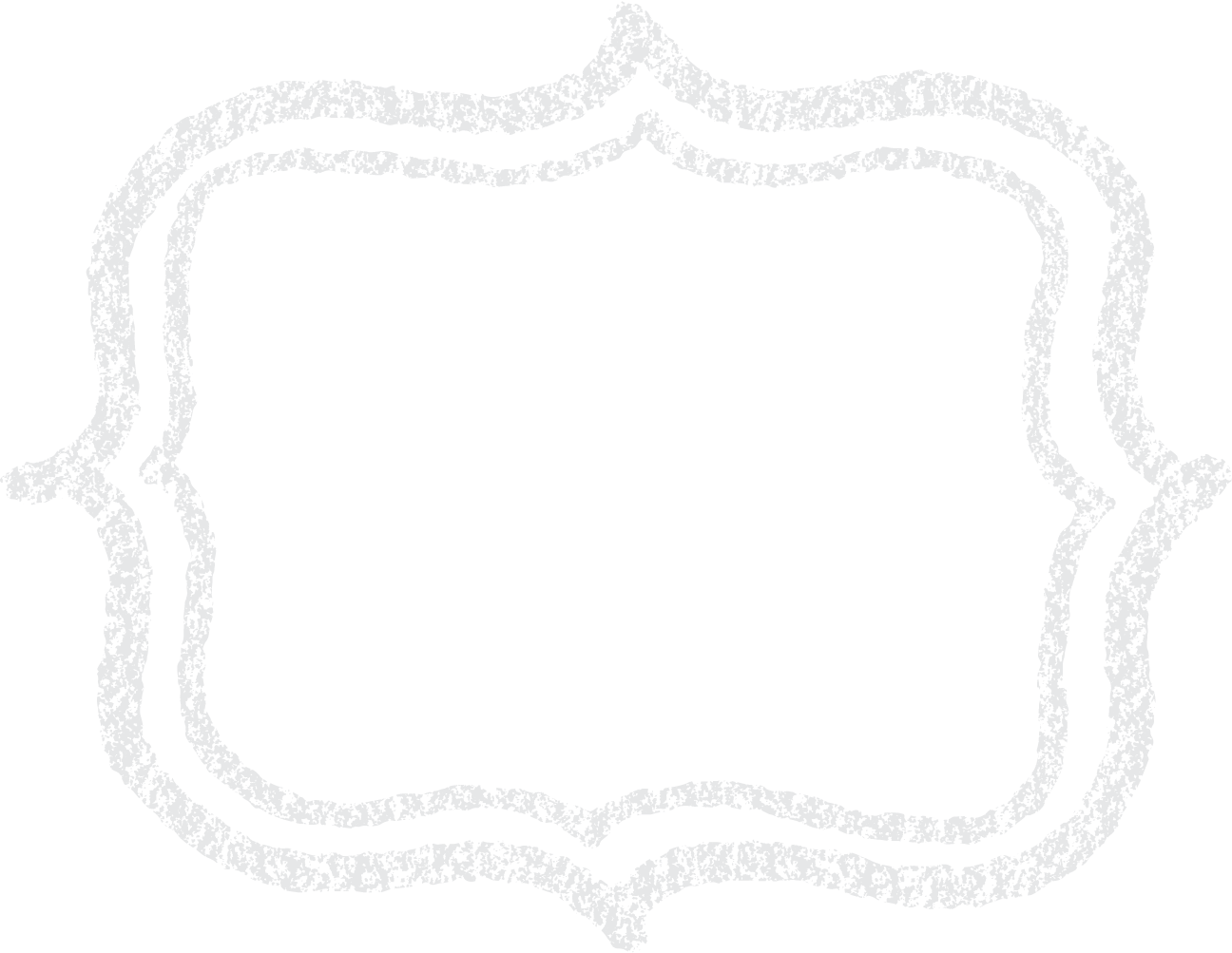 إنشاء حقول قاعدة البيانات
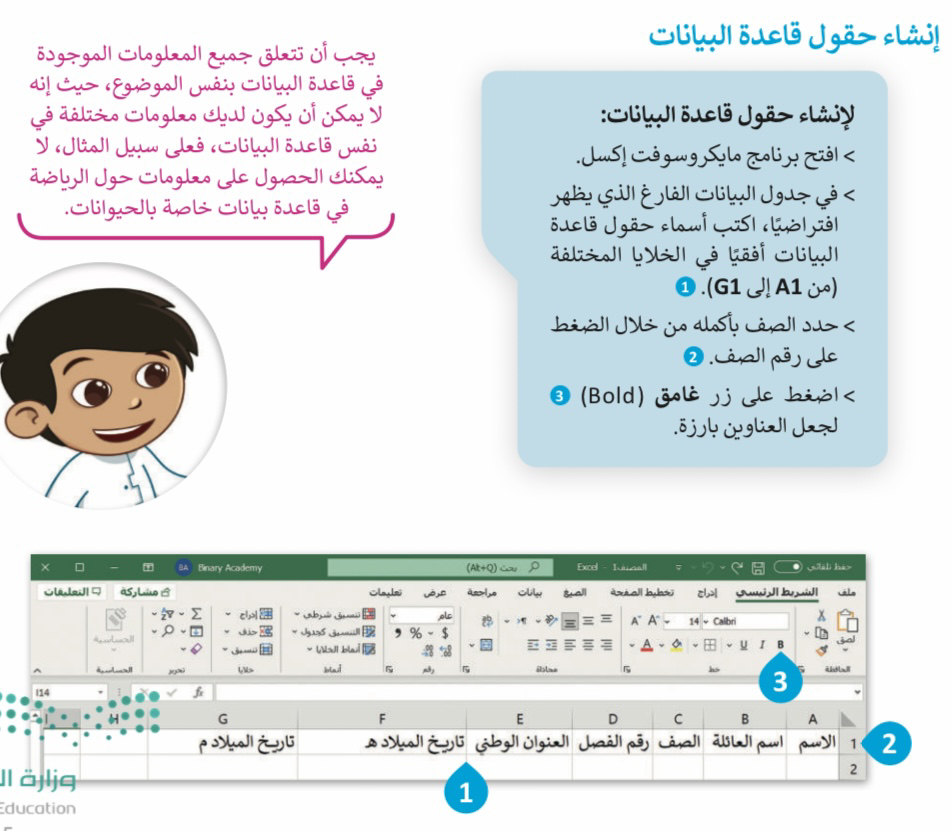 لنطبق الآن
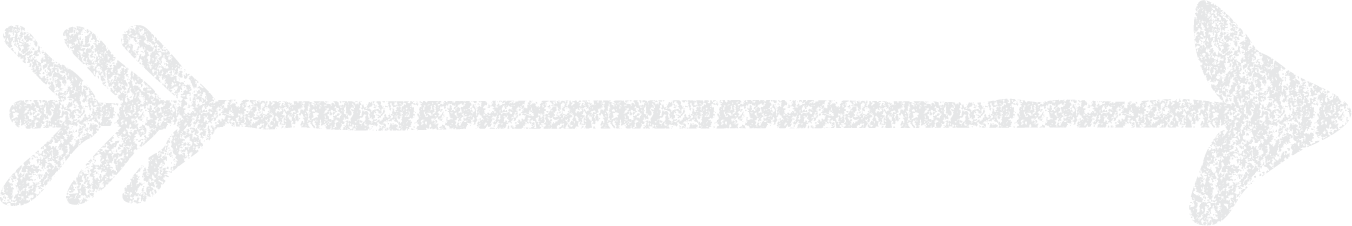 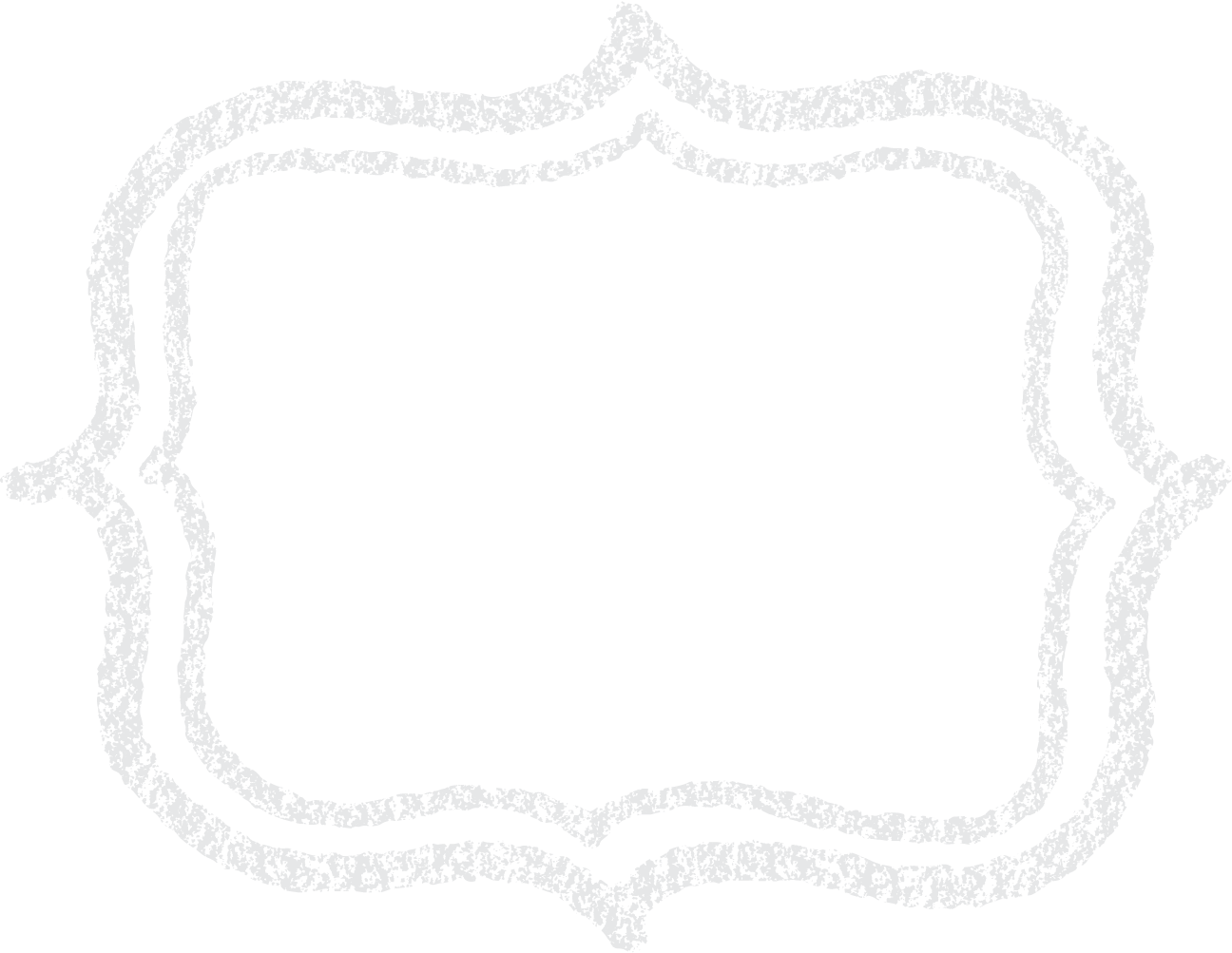 إضافة سجلات قاعدة البيانات
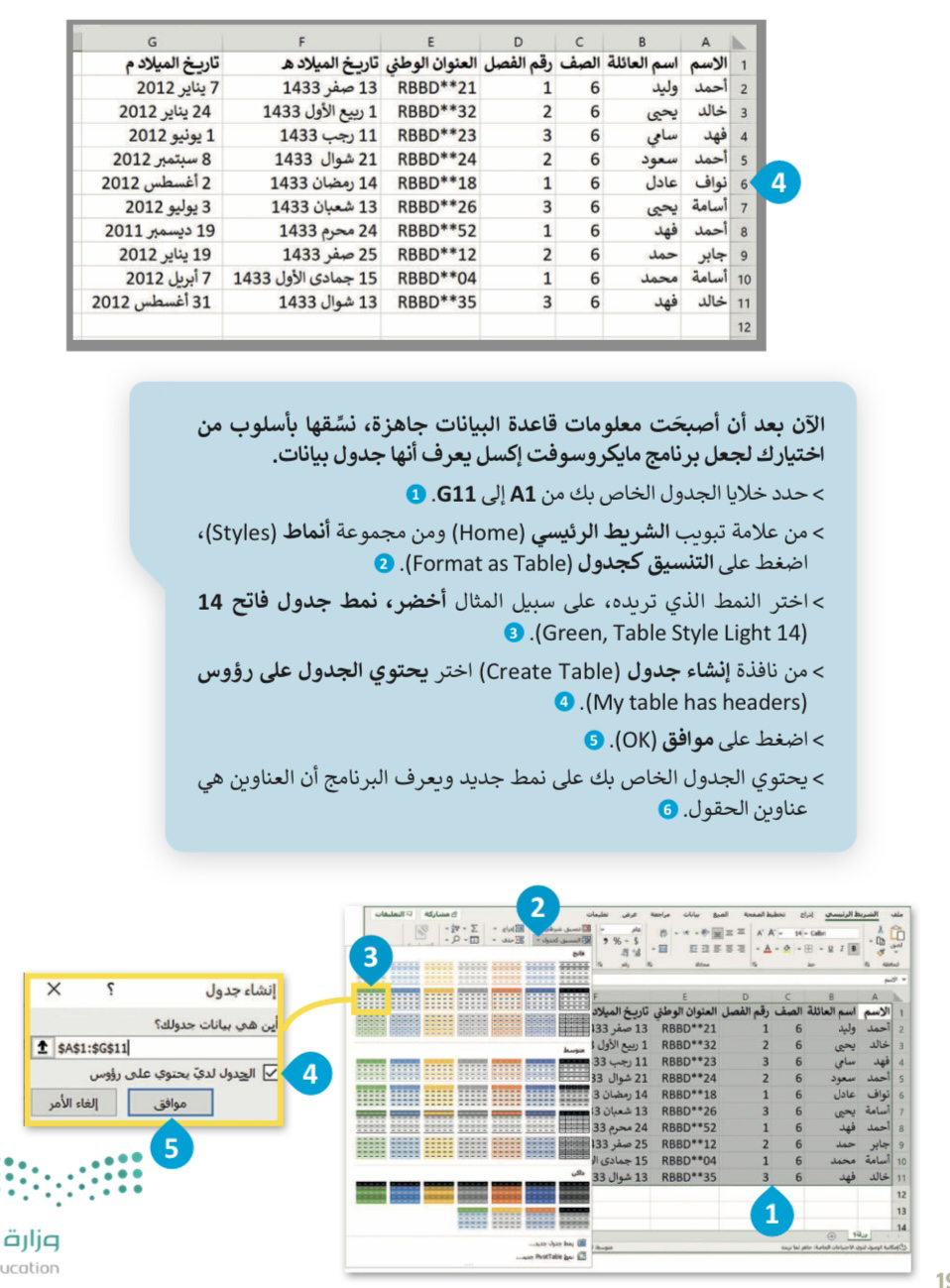 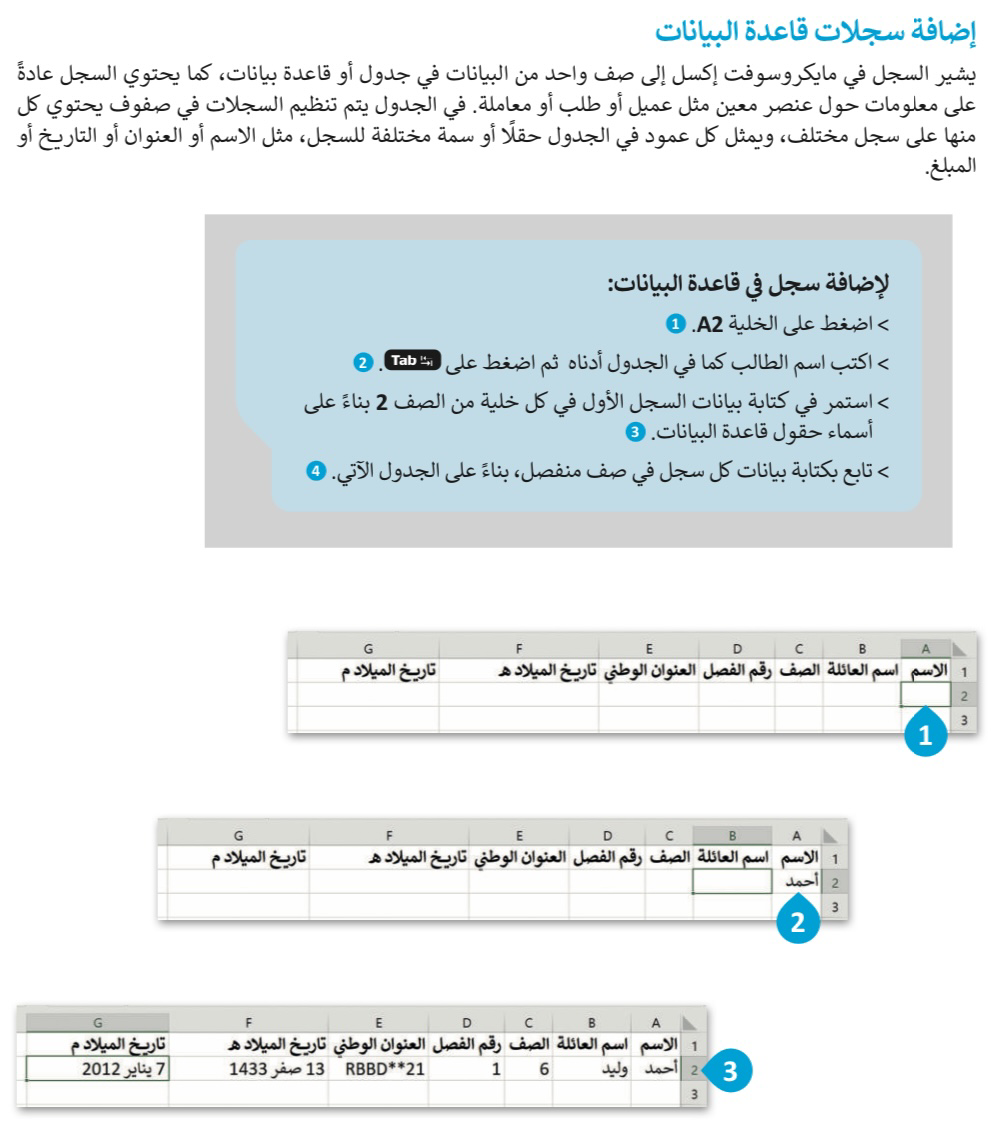 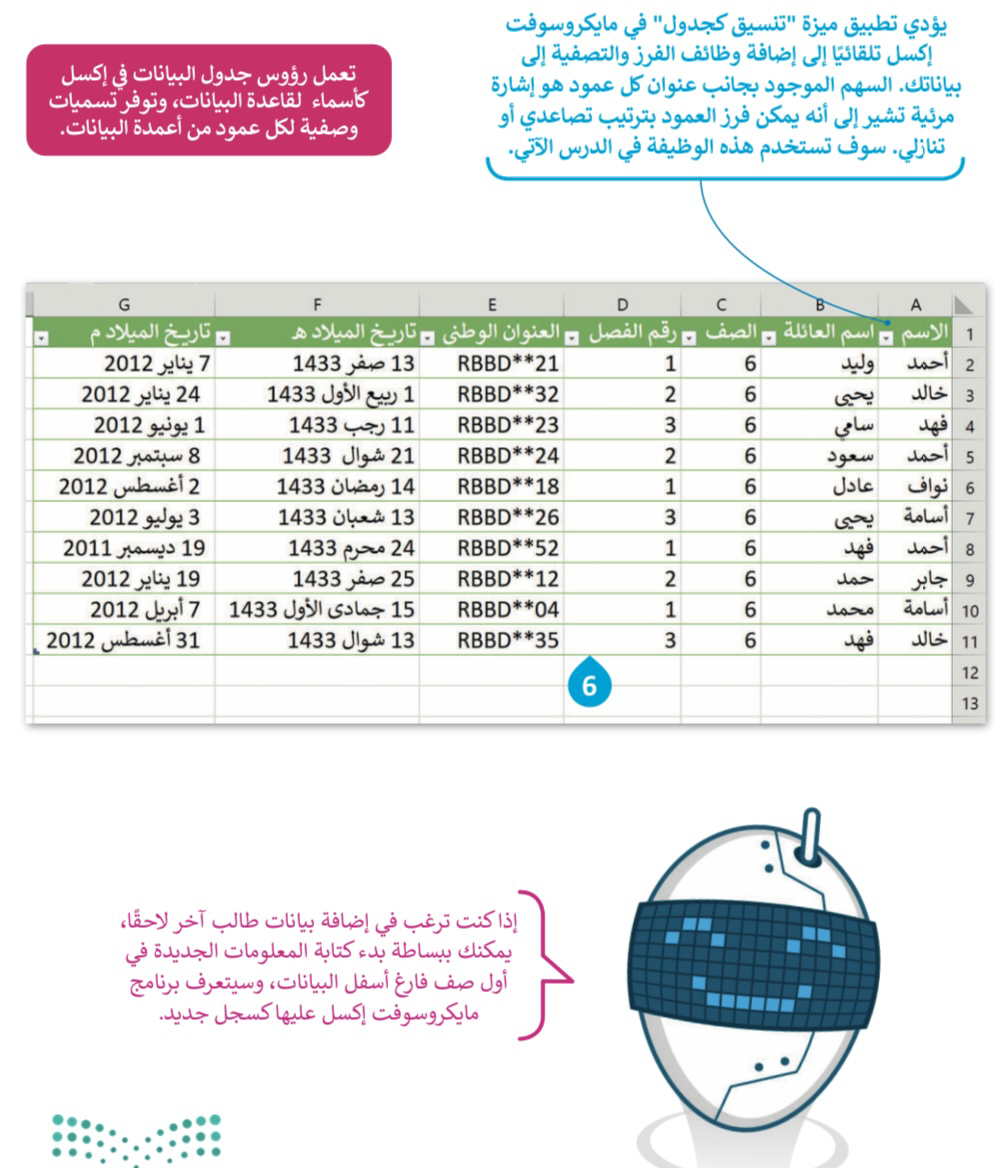 لنشاهد معاً الفيديو التوضيحي
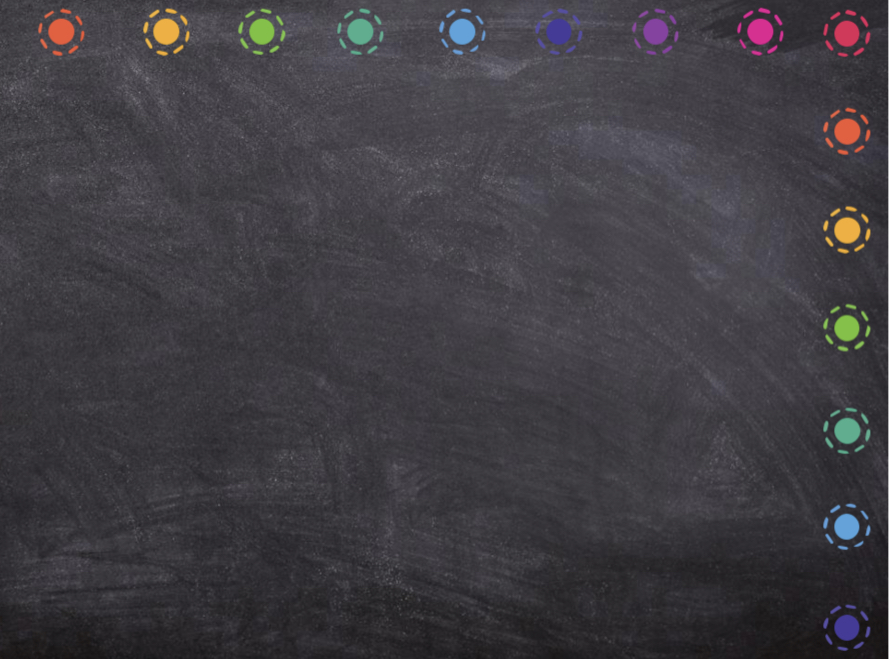 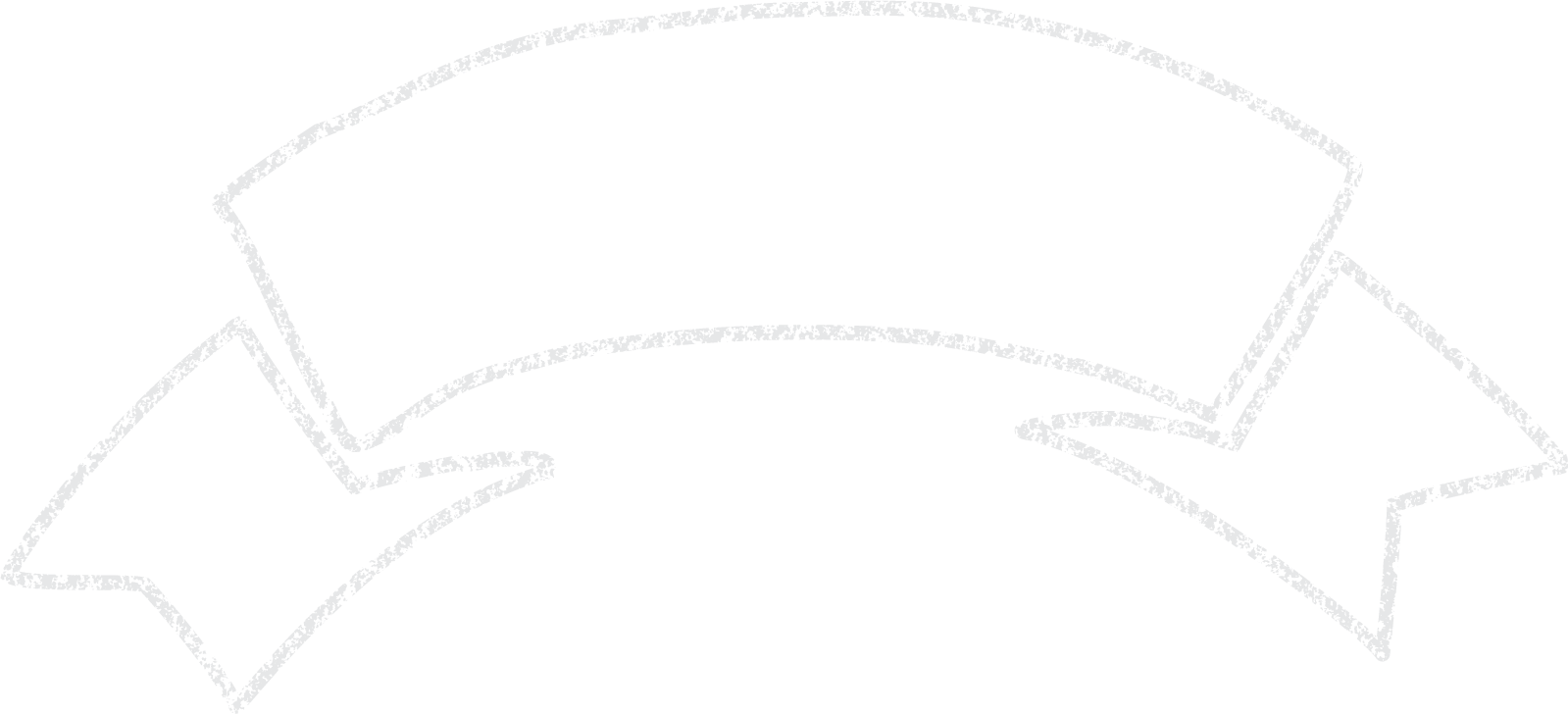 تحديد السجلات في قاعدة البيانات
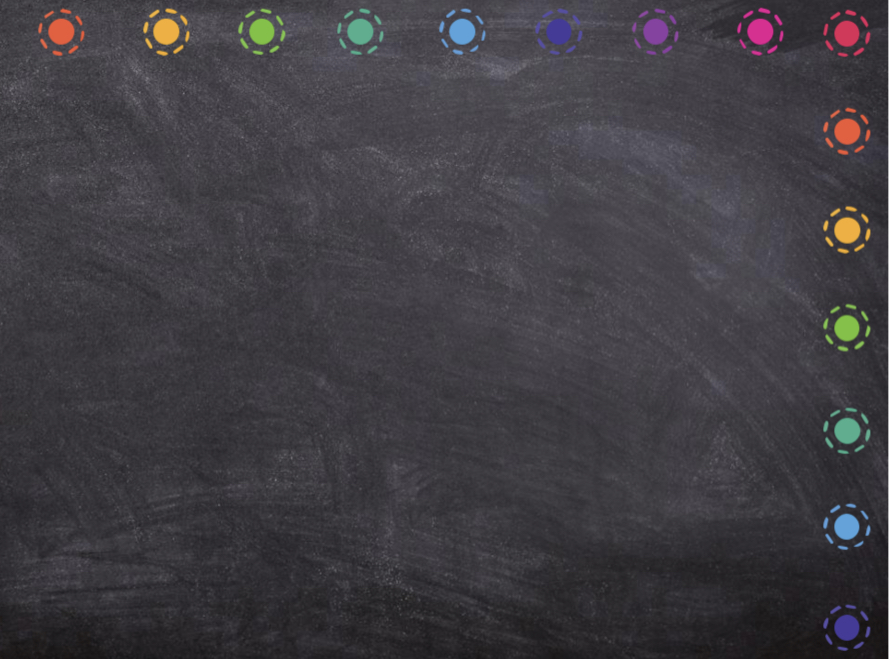 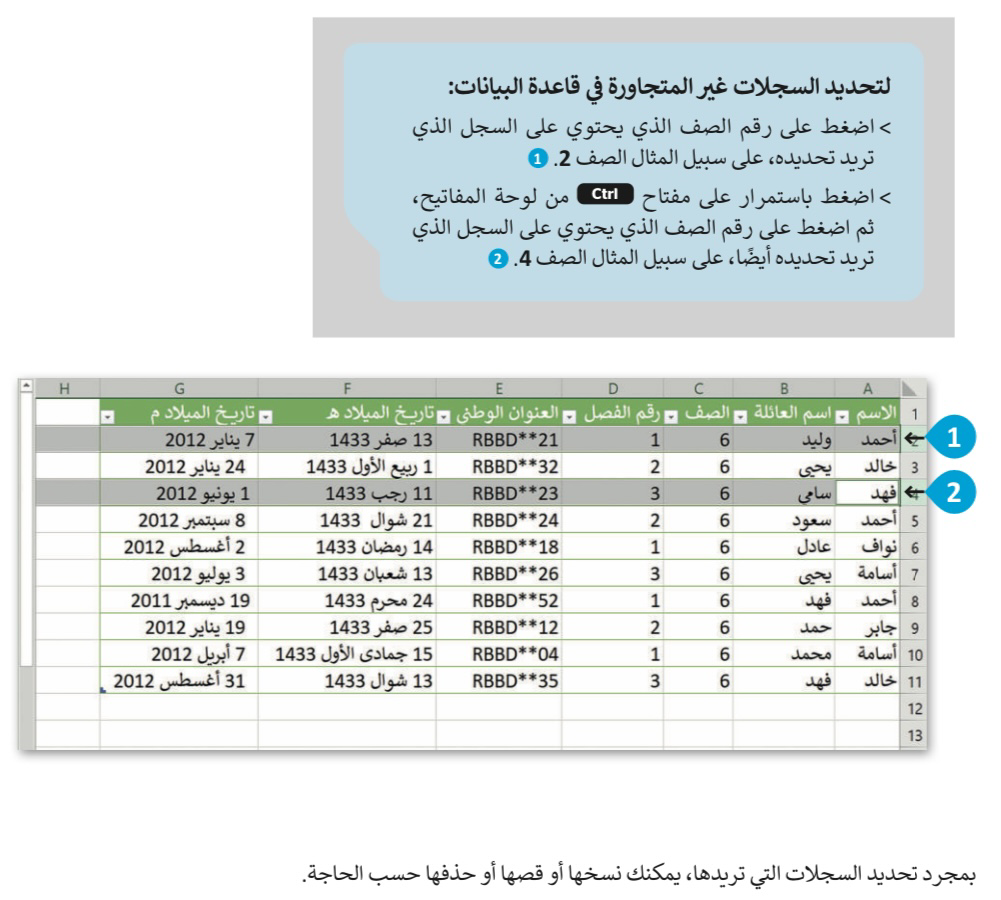 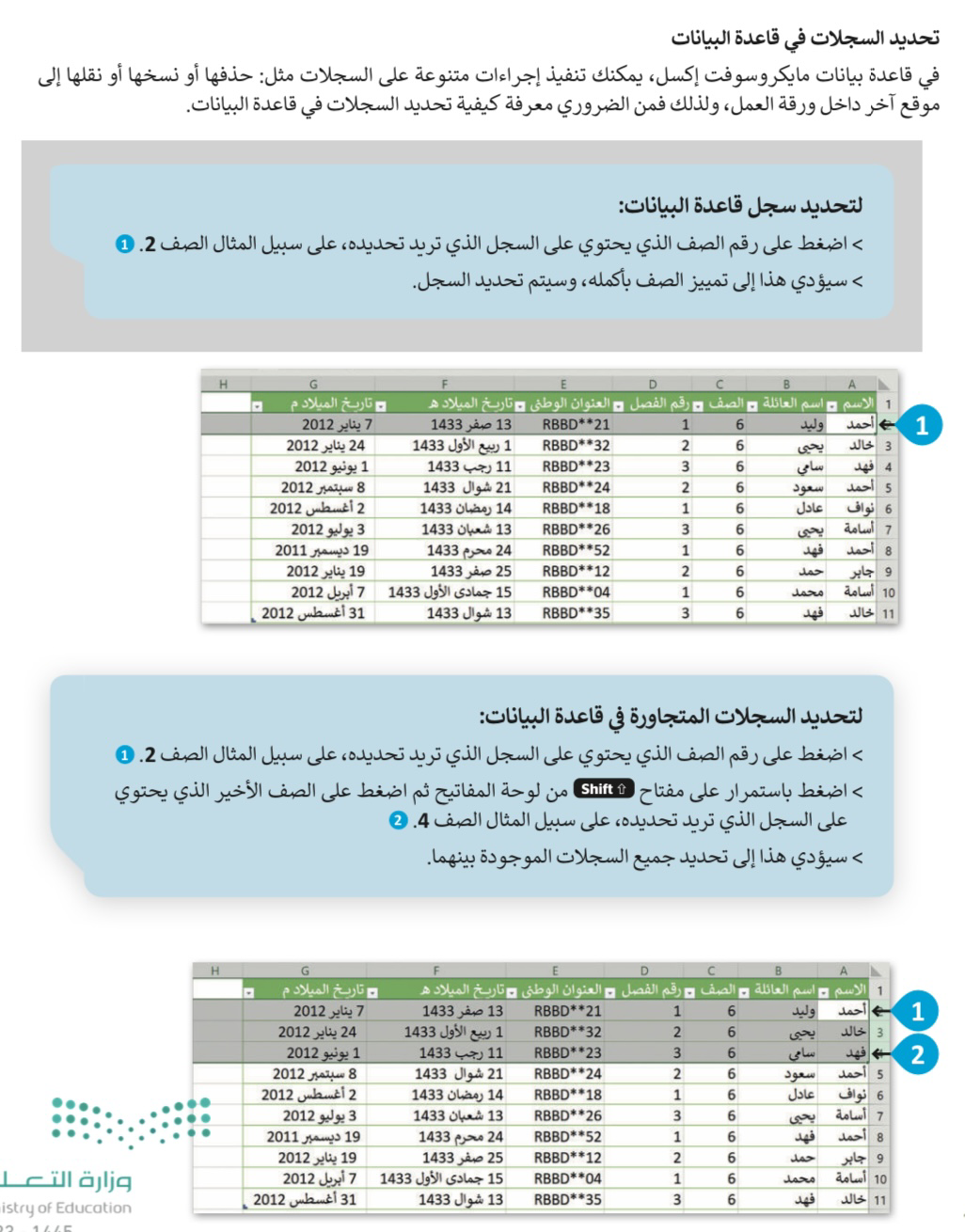 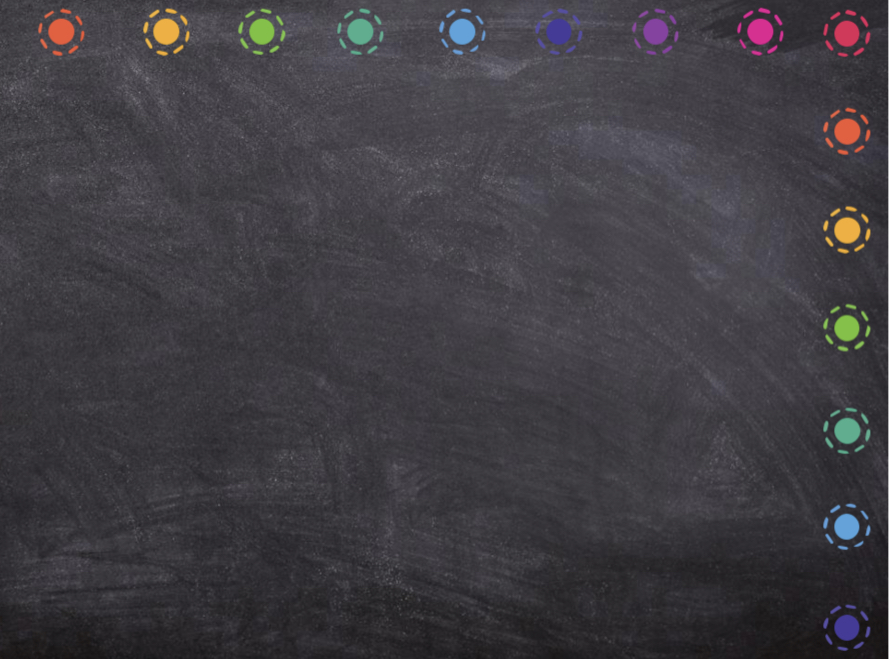 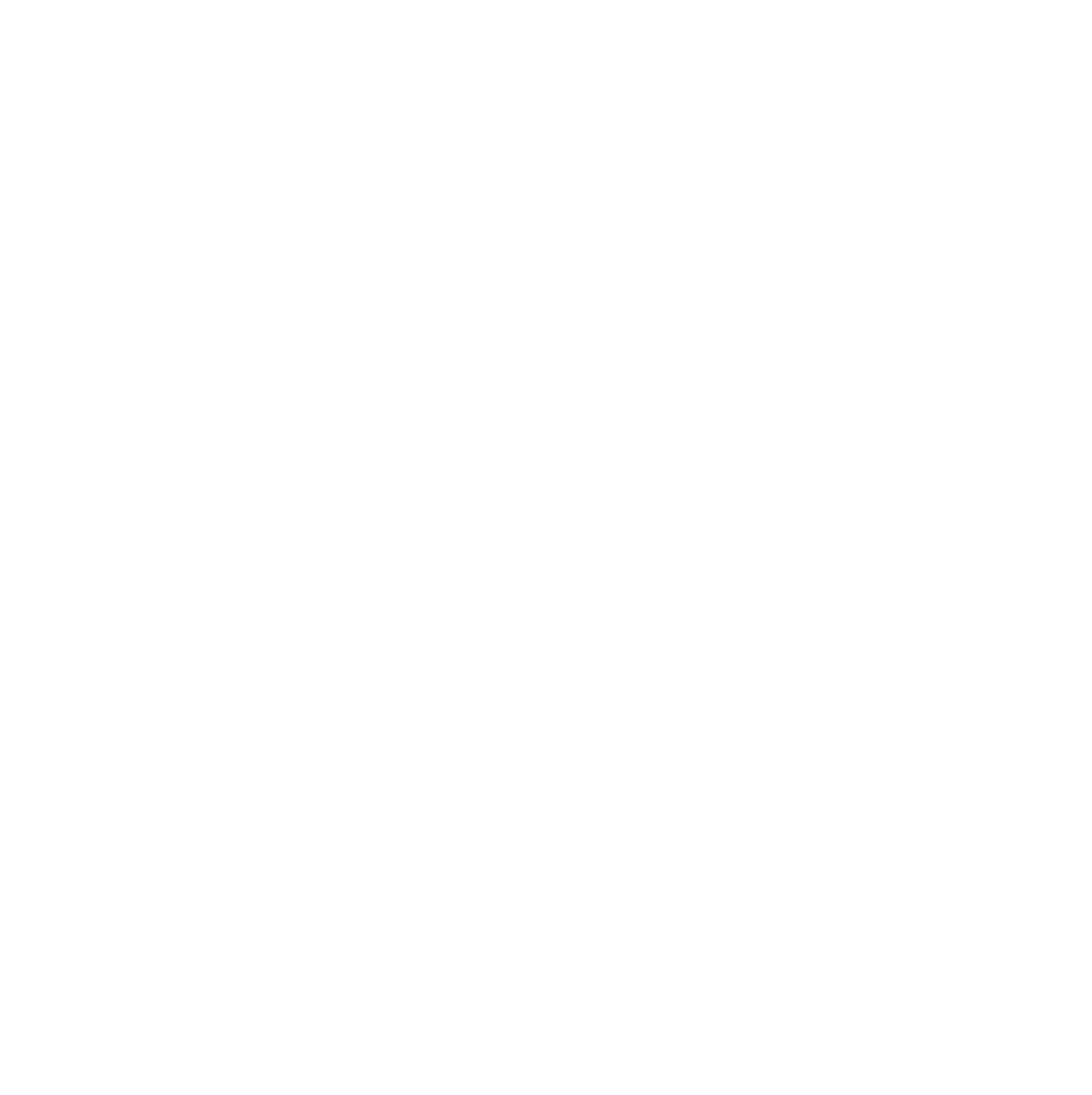 لنطبق معاً
التدريبات
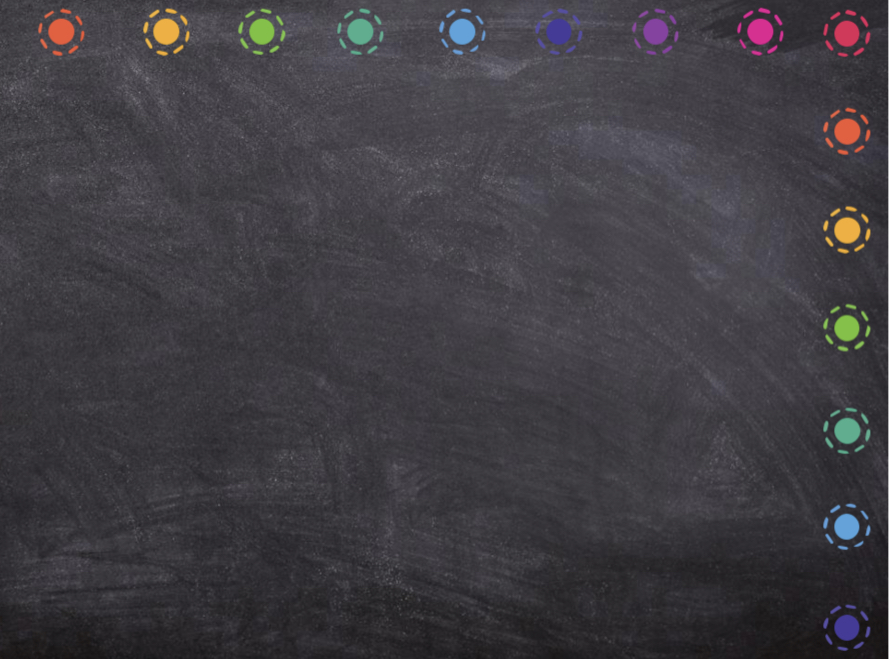 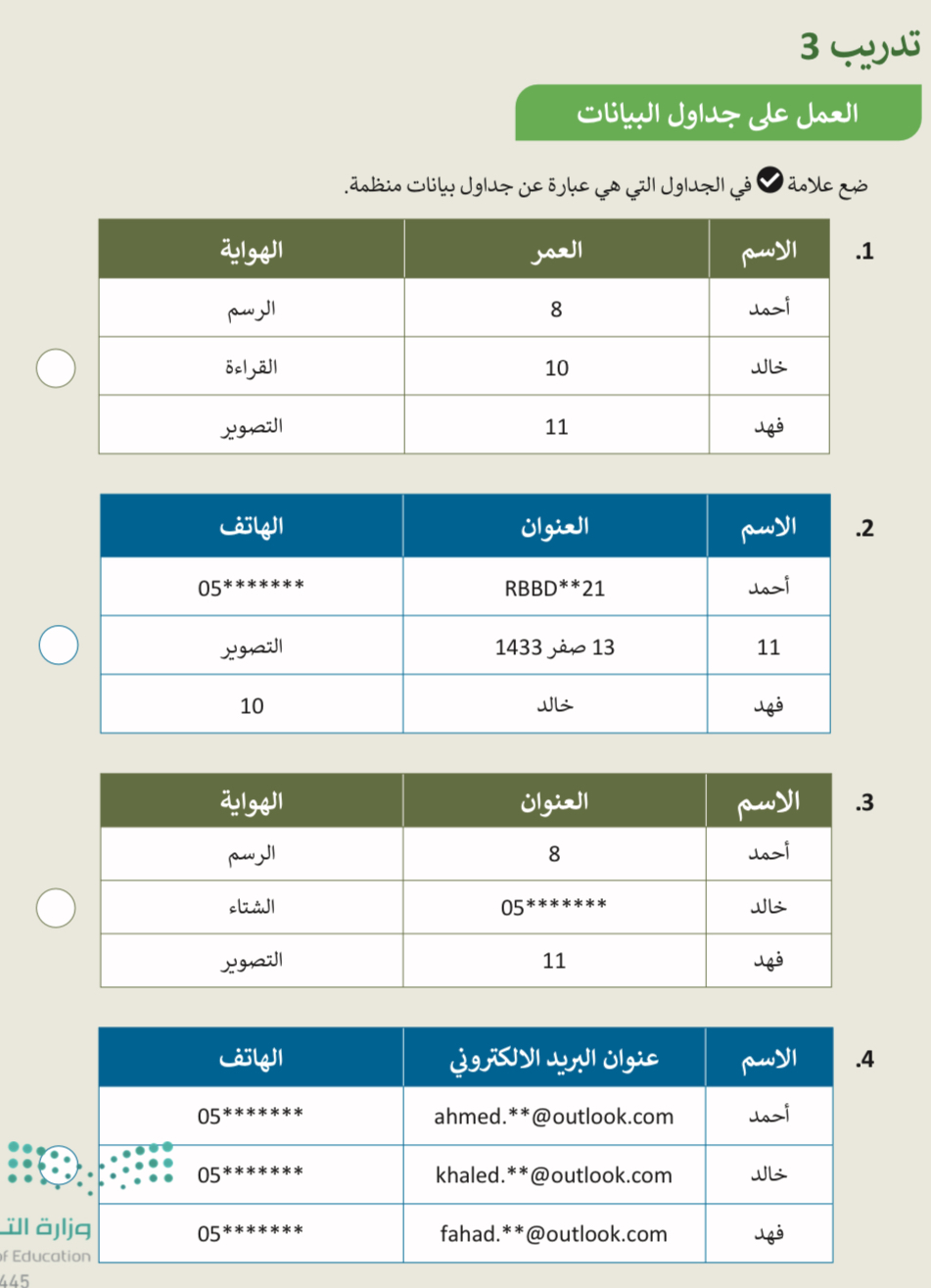 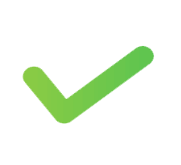 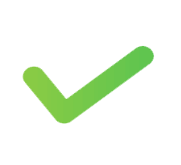 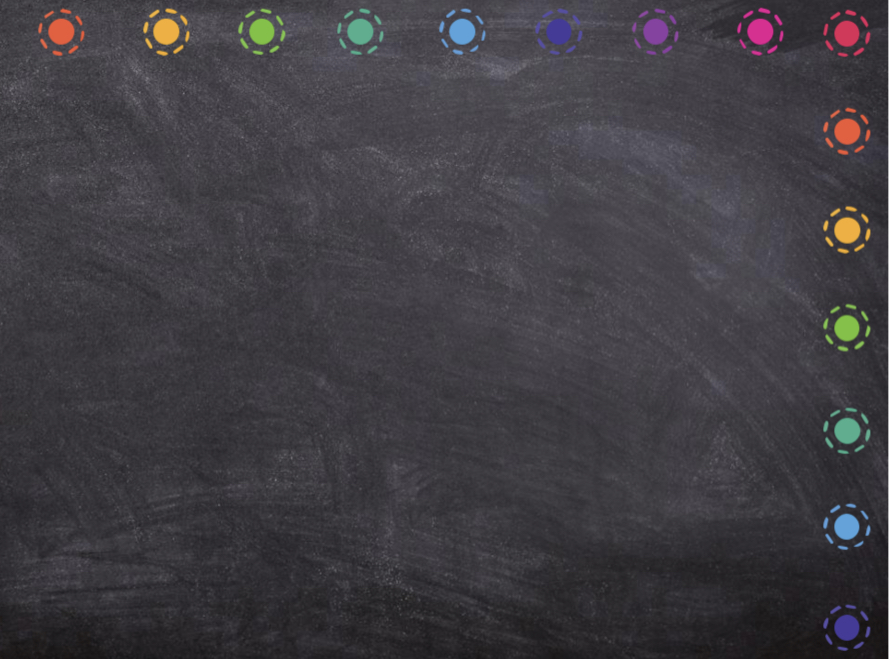 الواجب
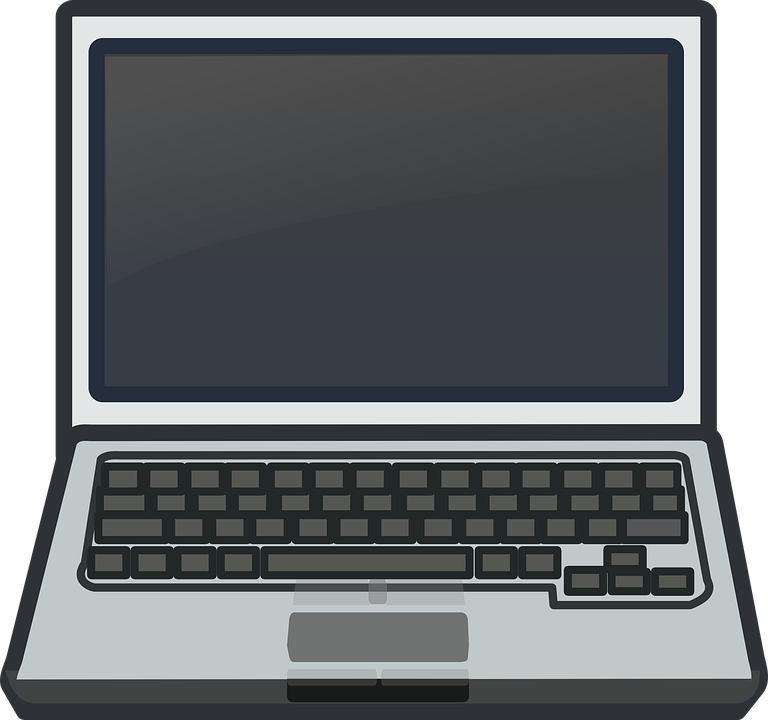 تدريب ٦ 
ص ١٣٥
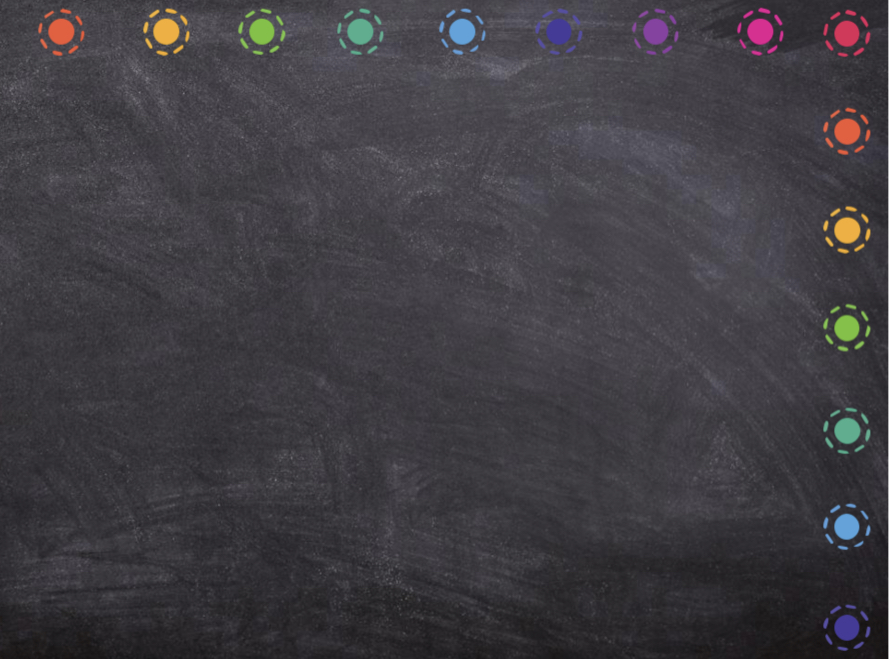 استودعتكم الله الذي لاتضيع ودائعه
أ/صباح القحطاني
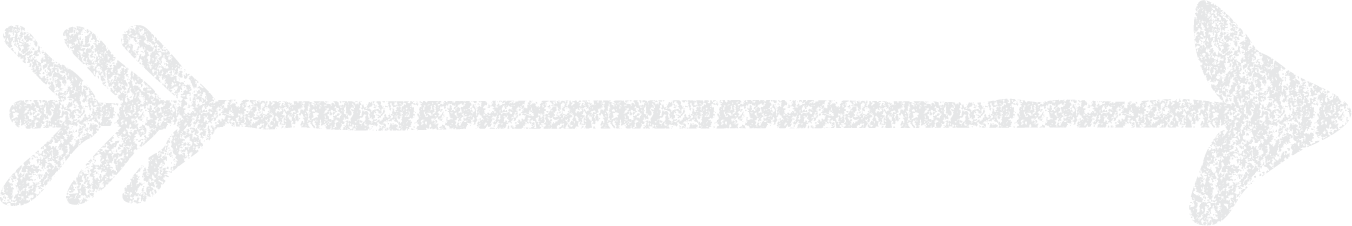 https://t.me/maharat_raqmia_sabah